Jermyn Borough 	Council Meeting
2/17/22
Meeting Agenda
February 17, 2022
•	CALL TO ORDER 
•	PLEDGE OF ALLEGIANCE 
•	ROLL CALL 
•	PREVIOUS MEETING MINUTES 
•	TREASURER REPORT/BILLS PAYABLE 
•	CORRESPONDENCE 
•	PUBLIC COMMENT 
•	PROFESSIONAL REPORTS 
POLICE 
FIRE EMA 
SOLICITOR 
CODE ENFORCEMENT 
ZONING 
ENGINEER 
TAX COLLECTOR 
MAYOR 
•	COMMITTEE REPORTS/REALIGNMENT 
•	RUSHBROOK CREEK UPDATE-DENNIS KUTCH 
•	FOLLOW UP ON STOP LIGHT AT RUSH/WASHINGTON 
•	RENTAL MEMORANDUM OF UNDERSTANDING FOLLOW UP 
•	REGIONAL POLICE DISCUSSION
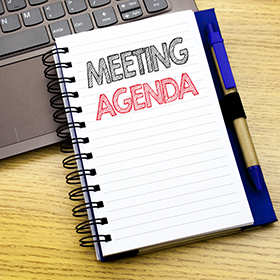 Treasurer’s report
2/17/22
ASSETS
Checking/Savings

Capital Reserve - DPW 				     10,725.94
Capital Reserve - Police 					4,621.82
Crime Watch Fund 						   222.69
General Fund - Community 			     116,378.00
General Fund - FNB 						4,505.77
Holiday Lights Fund 						1,778.91
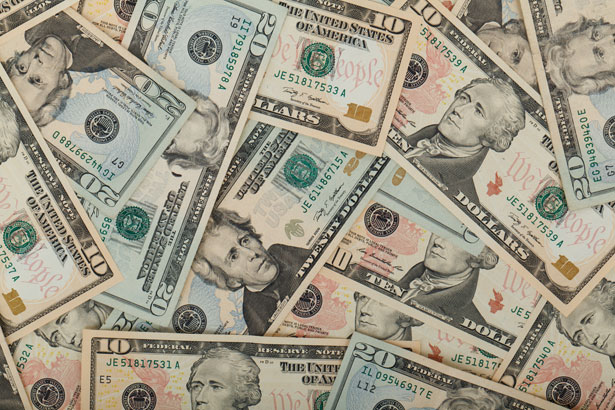 Treasurer’s report
Investment - General Fund 				1,001.61
Investment - Liquid Fuels 				     33,816.66
Investment - Paving Fund 					1,011.97
Investment - Recycling 					5,003.80
Investment - Refuse 						2,600.41
Liquid Fuels - FNB 					     6,903.50
Petty Cash 								   231.00
Recreations Fund 					     17,597.98
Recycling - Community 					8,673.76
Refuse Checking - FNB 				     25,195.82

Total Checking/Savings 				   240,269.64
Treasurer’s report
200000 · Accounts Payable 		30,046.21
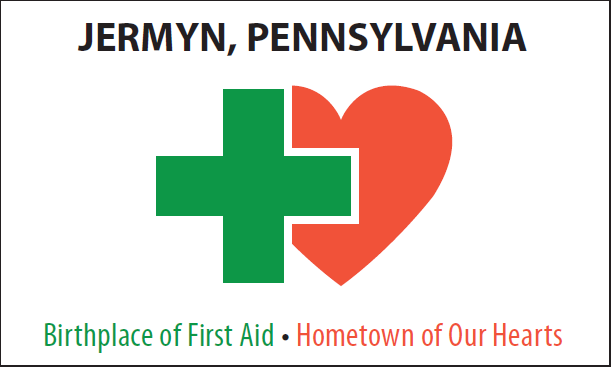